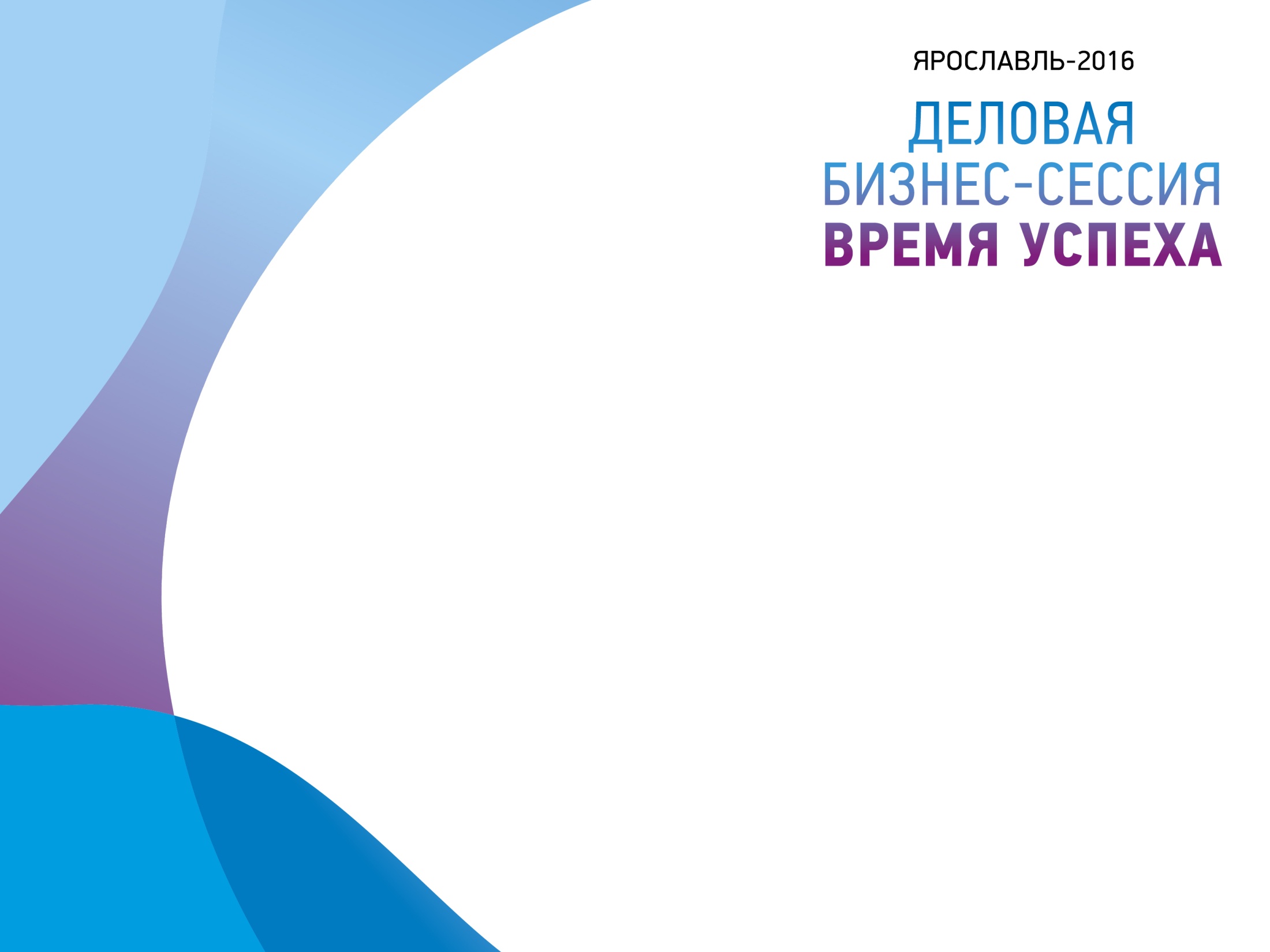 РАБОТА С ВРАЧАМИ -ПЕРСПЕКТИВНОЕ НАПРАВЛЕНИЕ
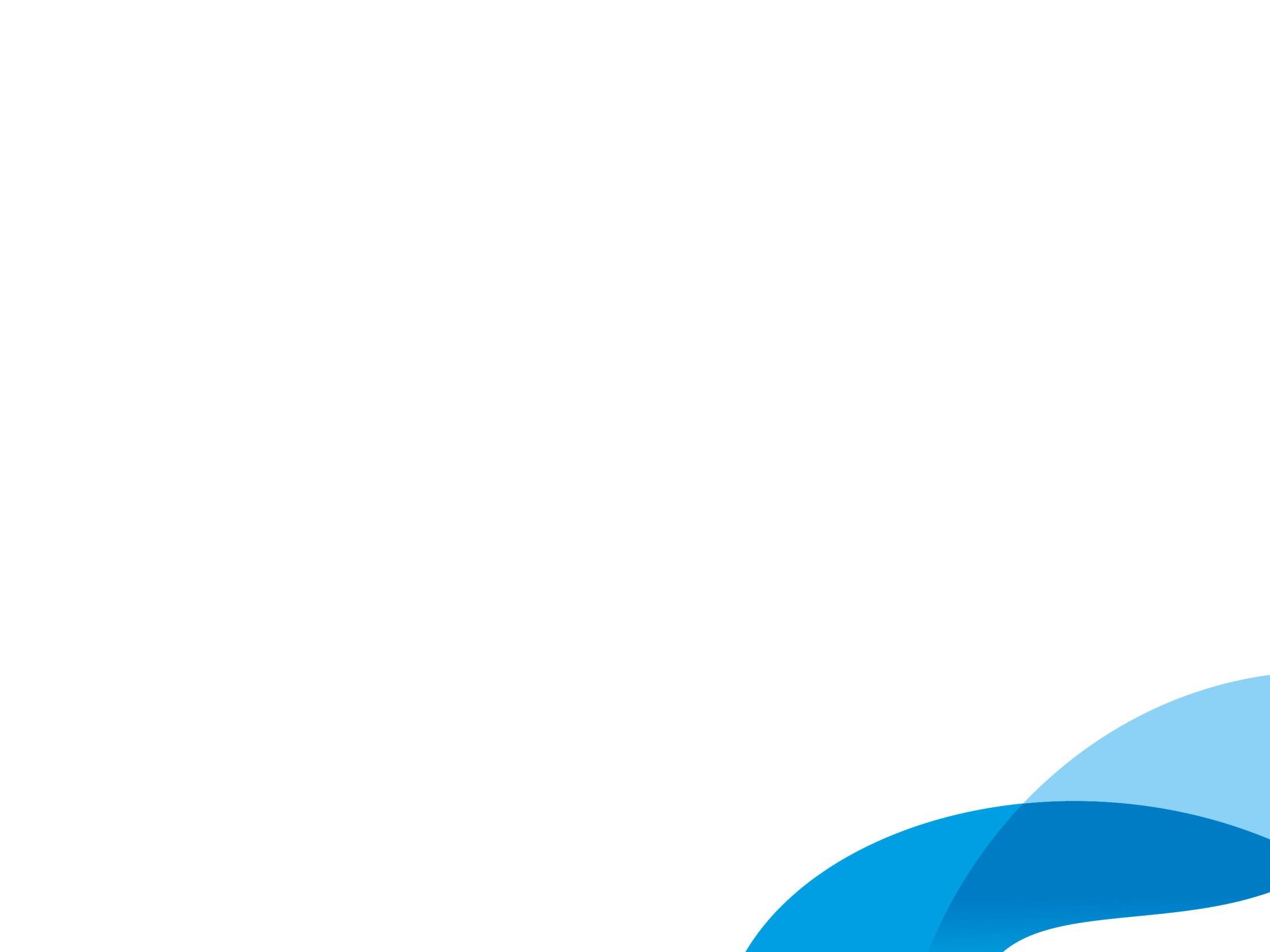 ЗАКОНОДАТЕЛЬНАЯ БАЗА
«Основы государственной политики в области здорового питания на период до 2020 года»
распоряжение № 1873-р  от 25.10.2010
Питание большинства взрослого населения не соответствует принципам здорового питания из-за потребления пищевых продуктов, содержащих большое количество жира животного происхождения и простых углеводов, недостатка в рационе овощей и фруктов, рыбы и морепродуктов, что приводит к росту избыточной массы тела и ожирению, распространенность которых за последние 8 - 9 лет возросла с 19 до 23 процентов, увеличивая риск развития сахарного диабета, заболеваний сердечно-сосудистой системы и других заболеваний.
Все это свидетельствует о необходимости
 развития программ, направленных 
на оптимизацию питания населения.
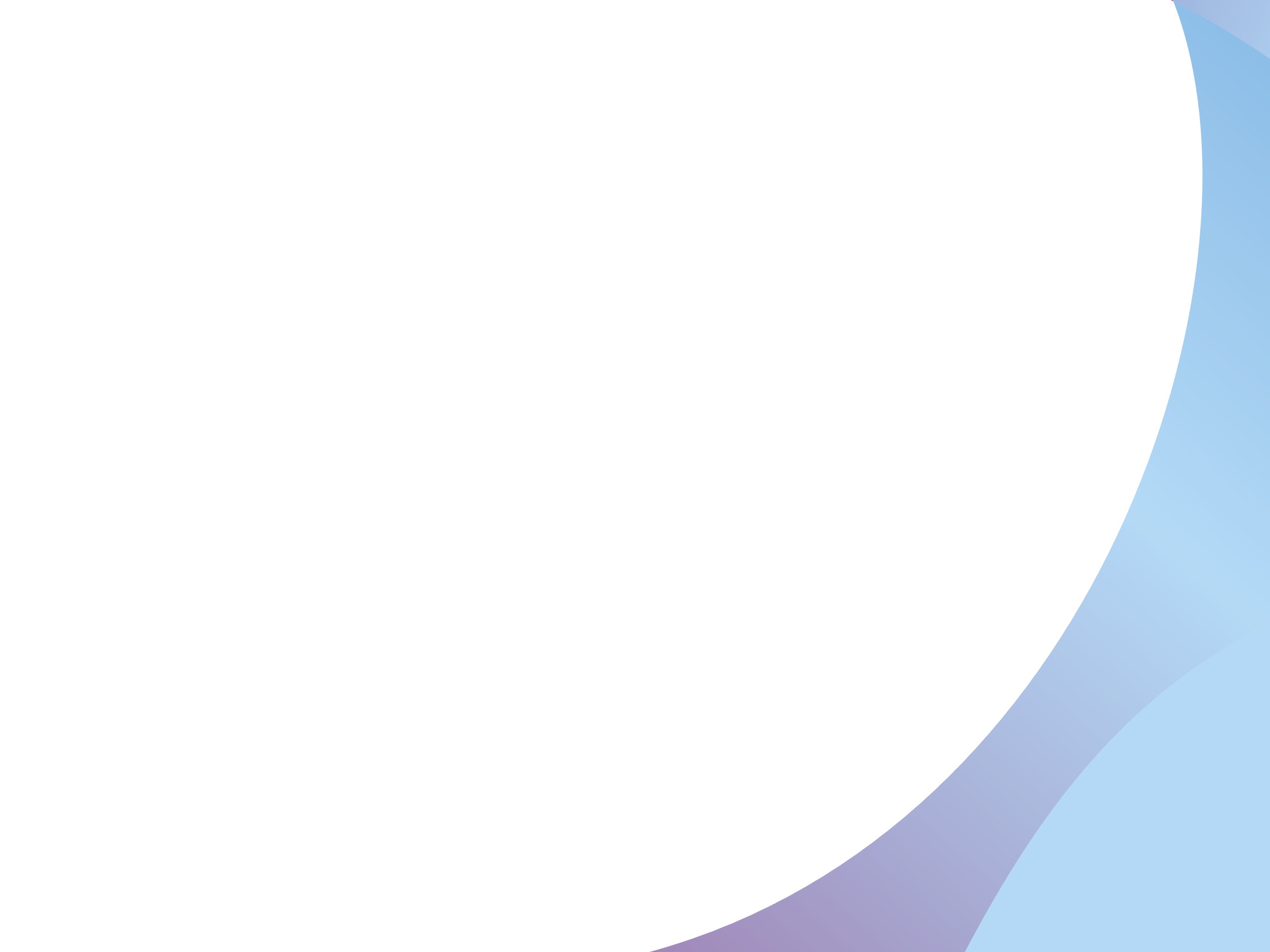 ЗАКОНОДАТЕЛЬНАЯ БАЗА
Цели и задачи государственной политики в области здорового питания:
   Целями государственной политики в области здорового питания являются сохранение и укрепление здоровья населения, профилактика заболеваний, обусловленных неполноценным и несбалансированным питанием 
Основными задачами государственной политики в области здорового питания являются: развитие производства пищевых продуктов, обогащенных незаменимыми компонентами, специализированных продуктов детского питания, продуктов функционального назначения, диетических (лечебных и профилактических) пищевых продуктов 
и биологически активных добавок к пище, 
в том числе для питания
 в организованных коллективах (трудовые,
 образовательные и др.)…….
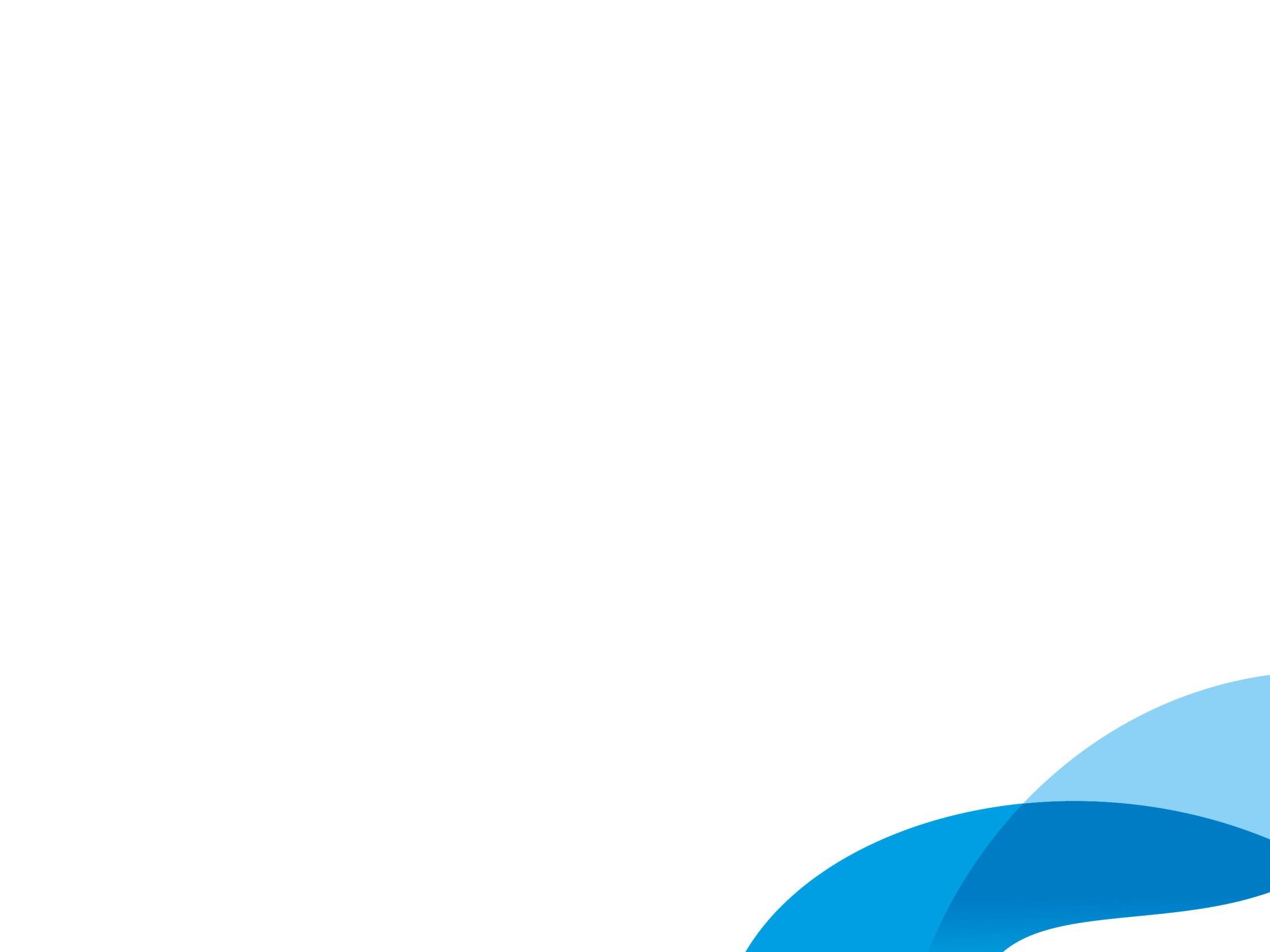 ЗАКОНОДАТЕЛЬНАЯ БАЗА
Ожидаемые результаты реализации государственной политики в области здорового питания 

«…обеспечение 80 % рынка специализированных продуктов для детского питания, в том числе диетического (лечебного и профилактического), за счет продуктов отечественного производства; 

…снижение заболеваемости среди детей и подростков, связанных с питанием (анемия, недостаточность питания, ожирение, болезни органов пищеварения), - до 10 %; 

…повышение числа обучающихся в общеобразовательных учреждениях детей, отнесенных к первой группе здоровья, - на 1 % и детей, отнесенных ко второй группе здоровья, - на 2%; 

…повышение адекватной обеспеченности витаминами детей и взрослых - не менее чем на 70%».
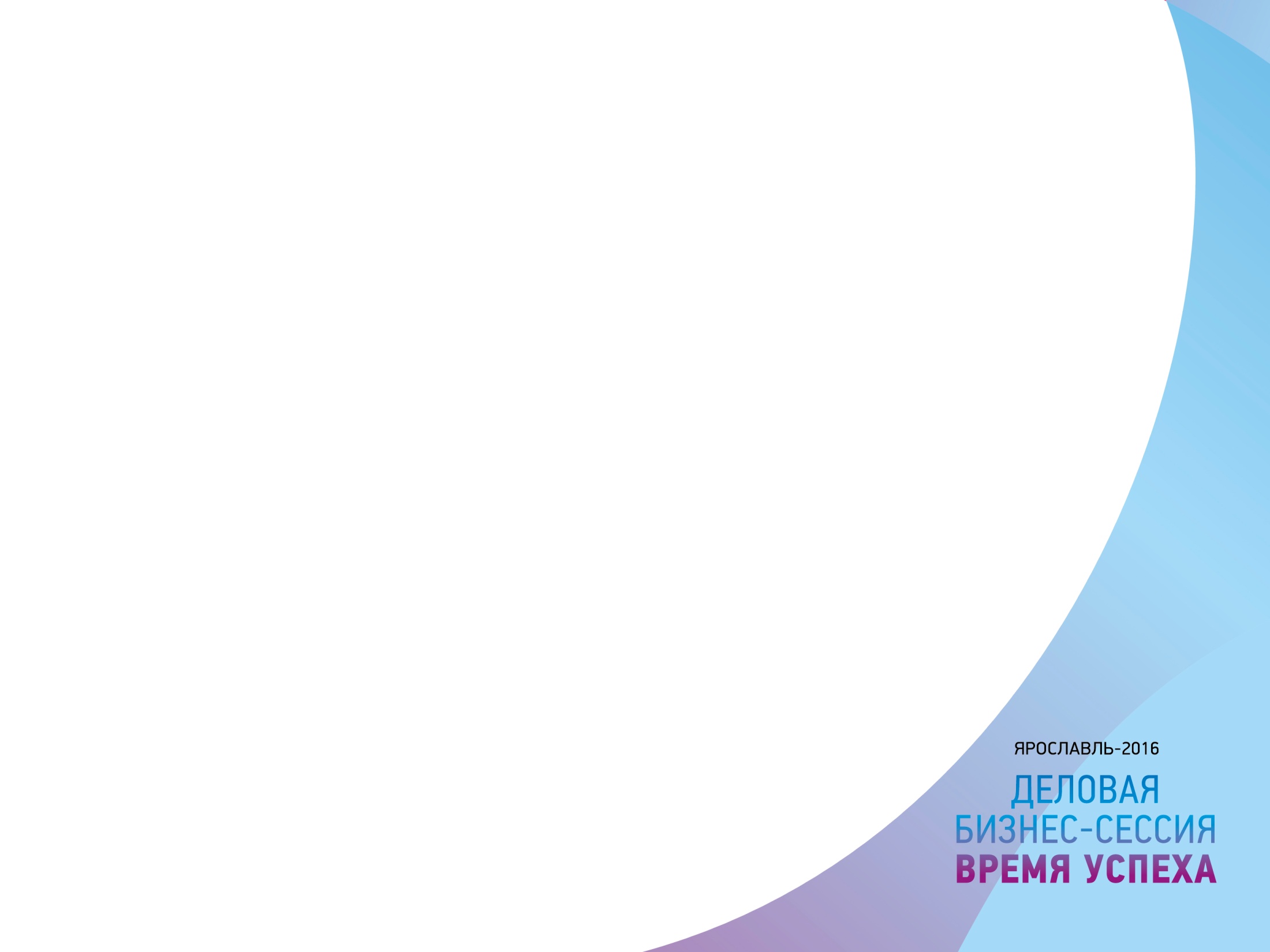 ЗАКОНОДАТЕЛЬНАЯ БАЗА
Федеральный закон от 21 ноября 2011года
 № 323-ФЗ
« Об основах охраны здоровья граждан  РФ»
Лечебное питание - питание, обеспечивающее удовлетворение физиологических потребностей организма человека в пищевых веществах и энергии с учетом механизмов развития заболевания, особенностей течения основного и сопутствующего заболеваний и выполняющее профилактические и лечебные задачи. 

Лечебное питание является неотъемлемым компонентом лечебного процесса и профилактических мероприятий.
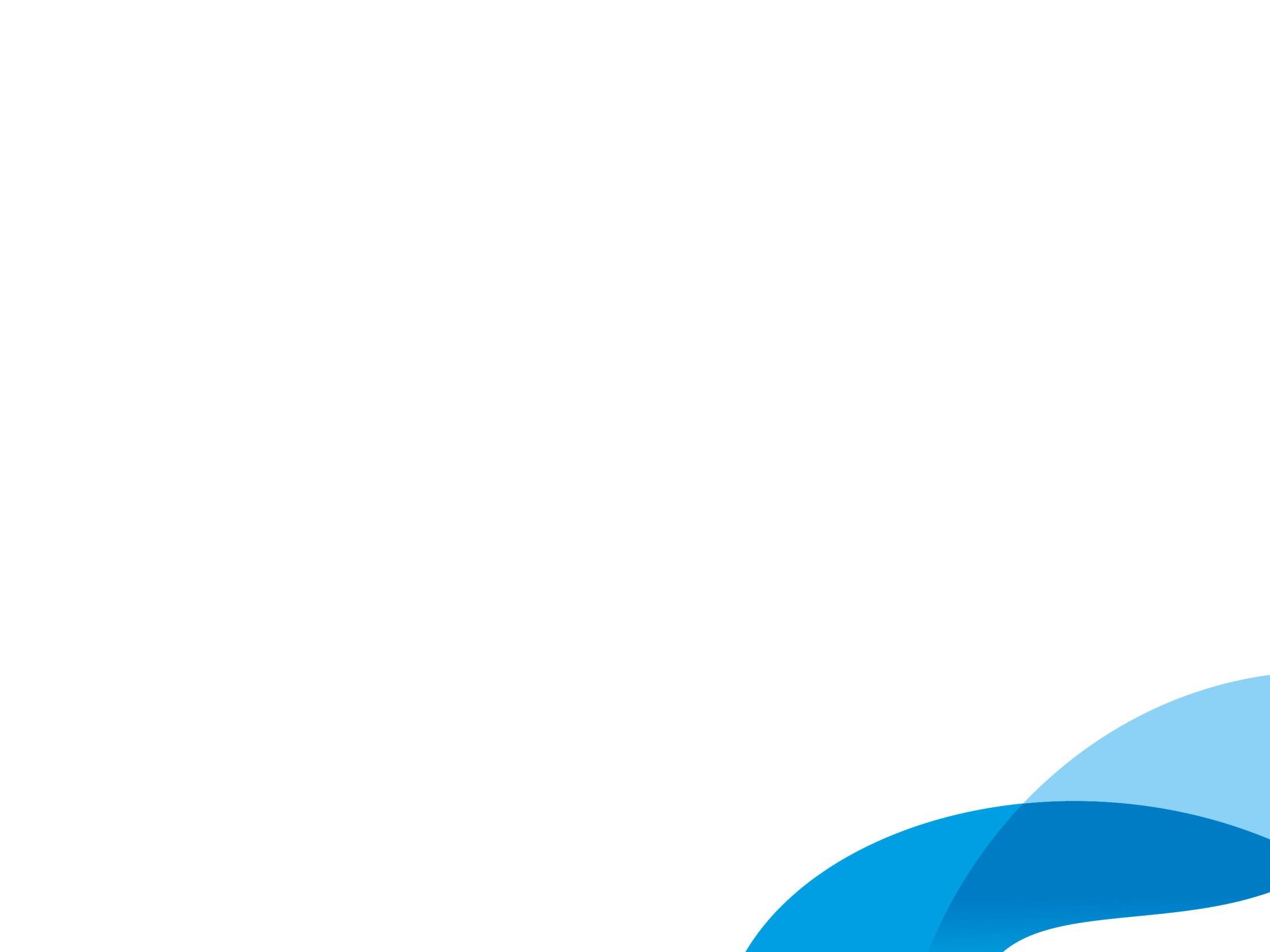 СТРУКТУРА ЛЕЧЕБНОГО ПИТАНИЯ
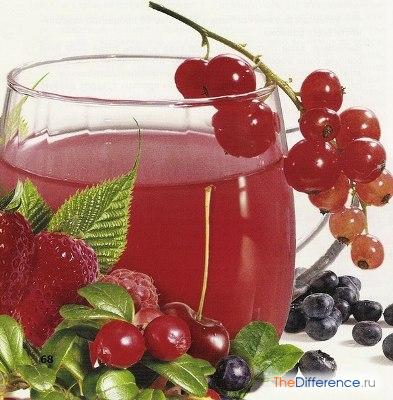 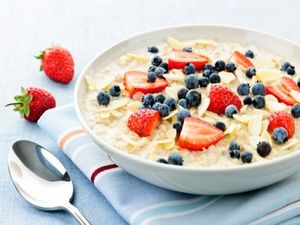 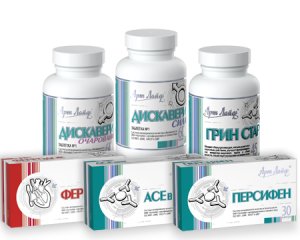 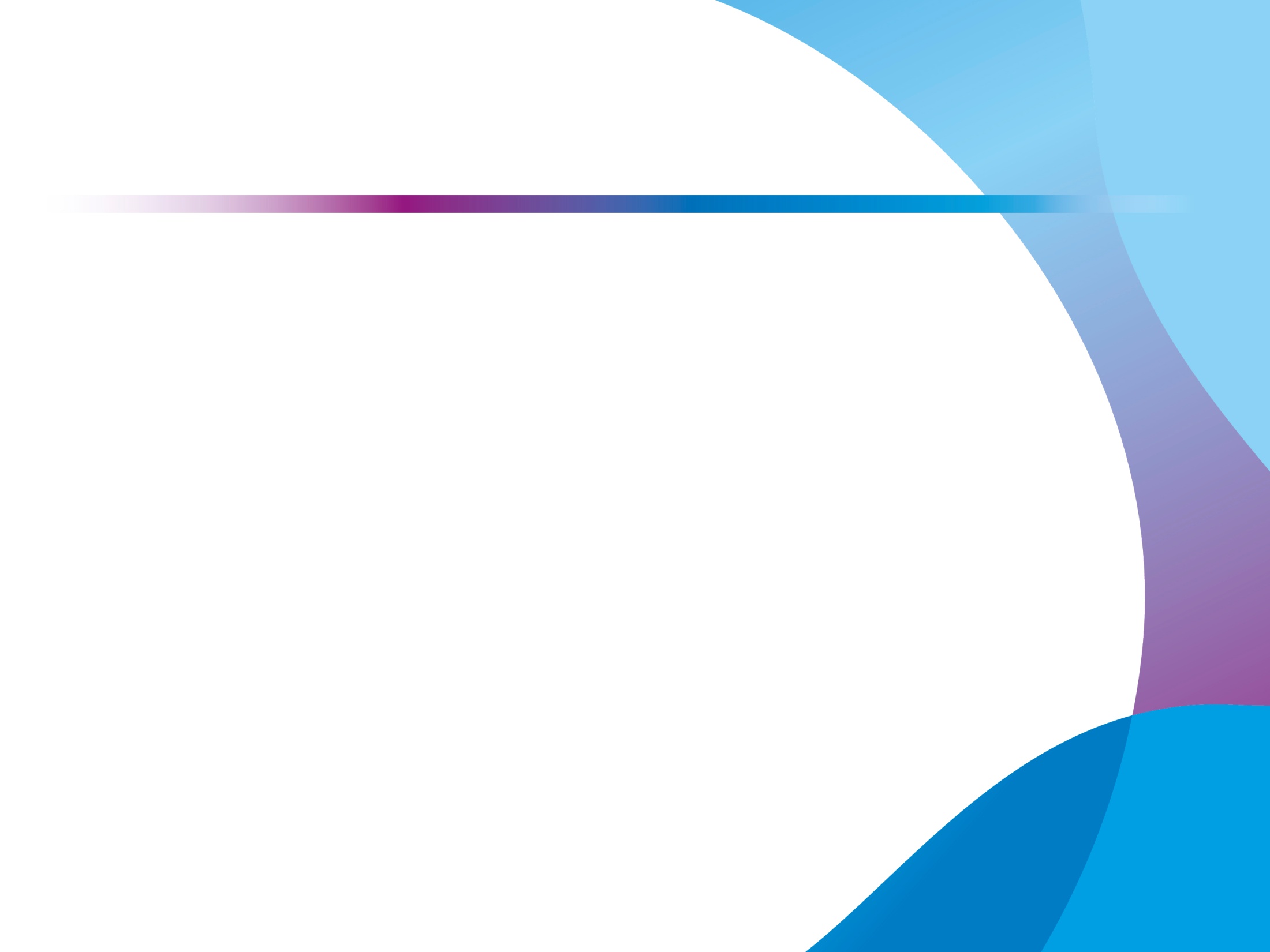 ФОРМИРОВАНИЕ СООБЩЕСТВА ВРАЧЕЙ АРТЛАЙФ
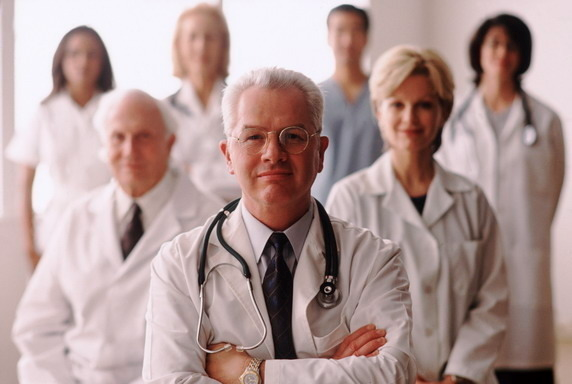 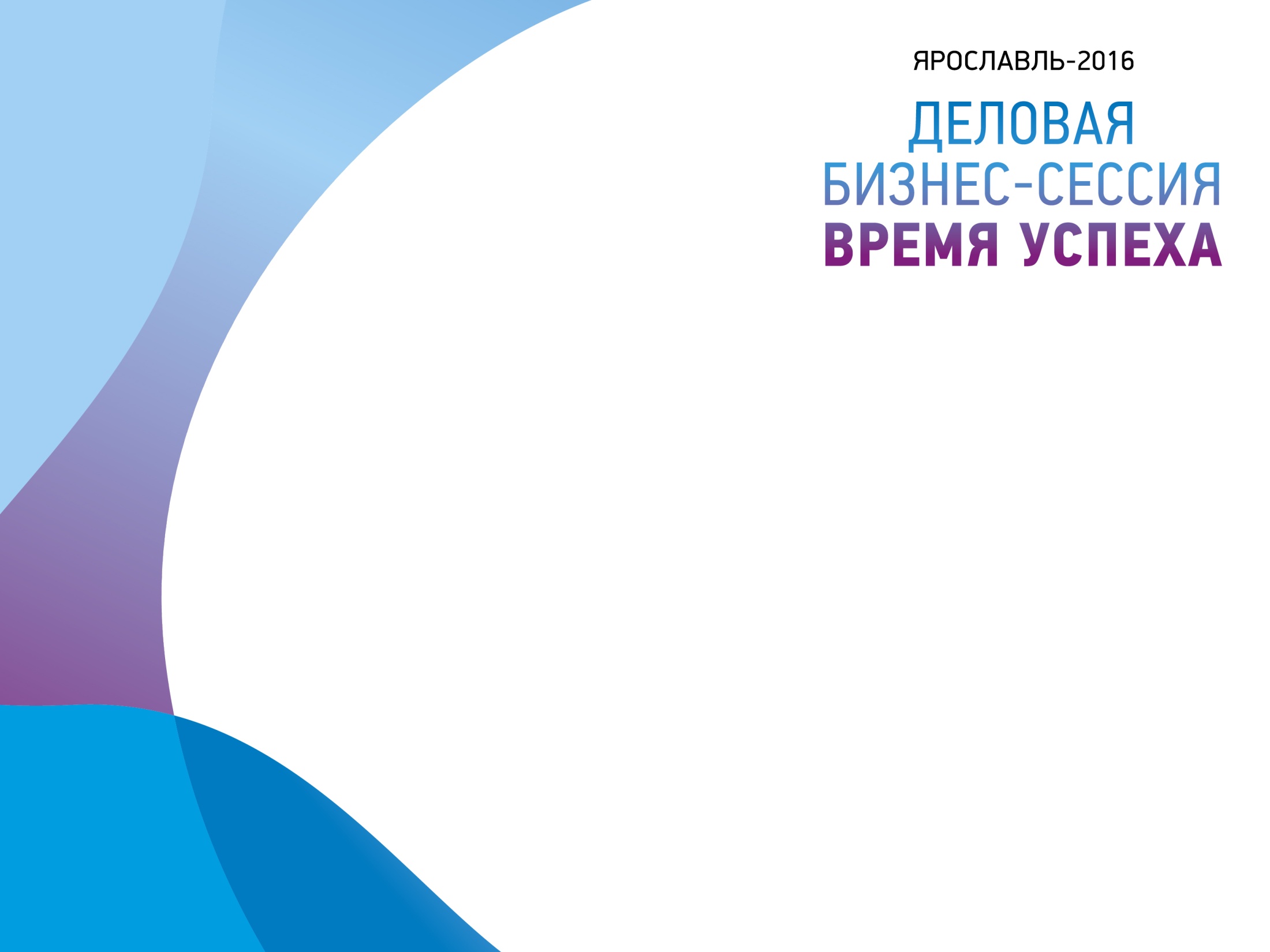 БЛАГОДАРЮ 
ЗА ВНИМАНИЕ!